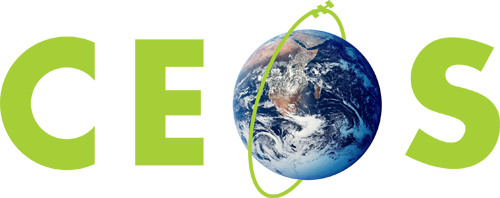 Committee on Earth Observation Satellites
Analysis ready data:definition document
Organization
CEOS Plenary 2016
Agenda Item 5.4
Brisbane, Australia
1st – 2nd November 2016
Analysis ready data
The Land Surface Imaging Virtual Constellation (LSI-VC) was tasked (Nov 2015) to “Define intercomparable Analysis-Ready Data (ARD) products within the context of land surface imaging”. 
This presentation: 
Seeks endorsement of the definition, and;
Provides additional context to inform discussion, including the steps that will follow, pending endorsement
The presentation progresses through:
Why analysis ready data is a valuable concept for CEOS
What the definition is saying
How the definition will be progressed to help CEOS achieve its objectives (next steps)
2
[Speaker Notes: This presentation will take about 10 minutes following which there is time for discussion	
LSI-VC]
Benefits of analysis ready data
CEOS’ users need information to support decision making
‘Analysis-ready’ data removes the burden of pre-processing from the user, allowing them to focus on the problem of interest
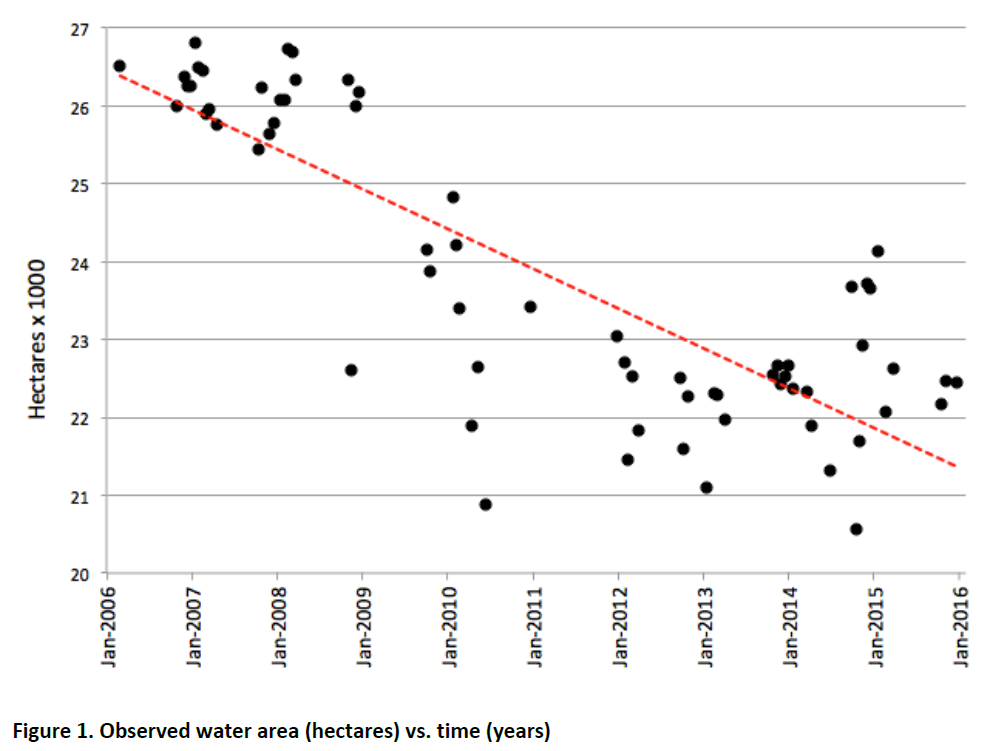 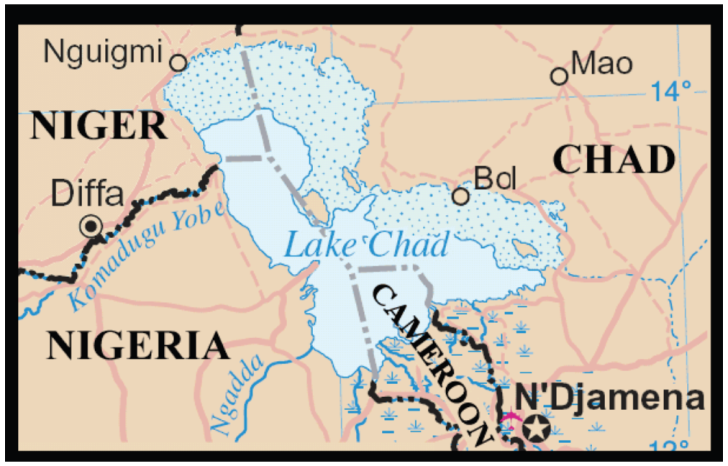 Surface area of water observed over (part of) Lake Chad 2006 to 2016
Courtesy of CEOS SEO
3
Benefits of analysis ready data
Mission:
CEOS … promotes exchange of data to optimize societal benefit and inform decision making …”
	(CEOS Strategic Guidance, Nov 2013)

The context for CEOS activities:
The number of Earth-observing satellites has vastly increased
New types of data in ever-growing volumes
Expanded and more diverse user community and new applications
	(CEOS Overview: www.ceos.org)

‘Analysis-ready’ data removes the burden of pre-processing from the user, allowing them to focus on the problem of interest
4
[Speaker Notes: Both GEOGLAM and GFOI have identified with the need for ARD during their presentations to Plenary.]
The definition – CARD4L
CEOS Analysis Ready Data for Land (CARD4L), are satellite data that have been processed to a minimum set of requirements and organized into a form that allows immediate analysis with a minimum of additional user effort, and, interoperability both through time and with other datasets
5
CARD4L – Description document
CEOS Analysis Ready Data for Land (CARD4L) is defined in the ‘description document’
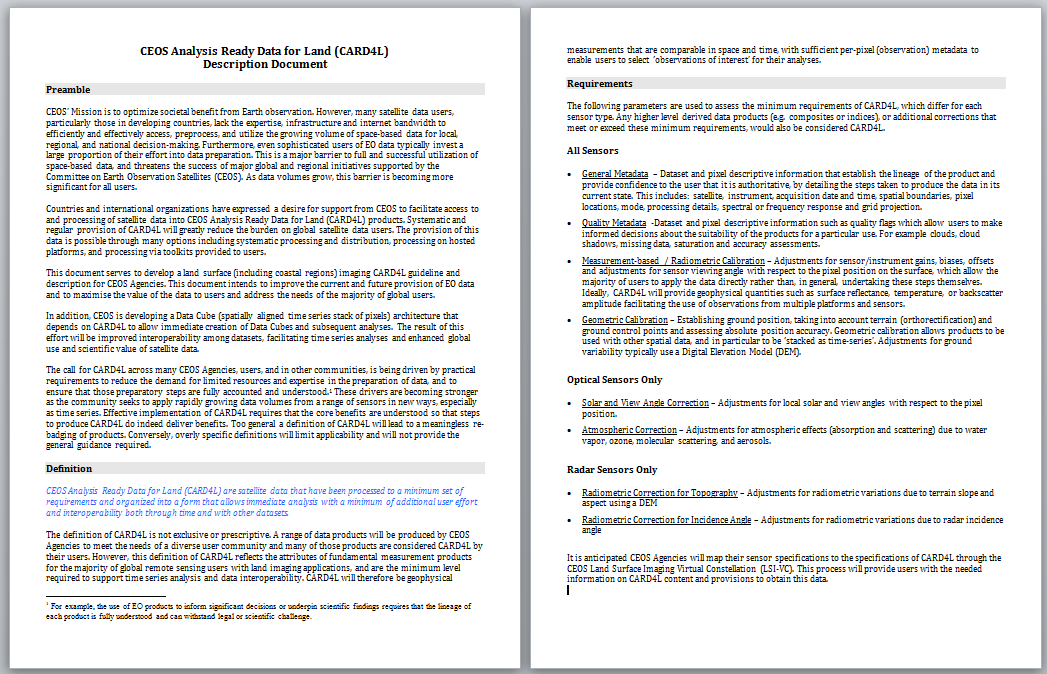 6
CARD4L – Description document
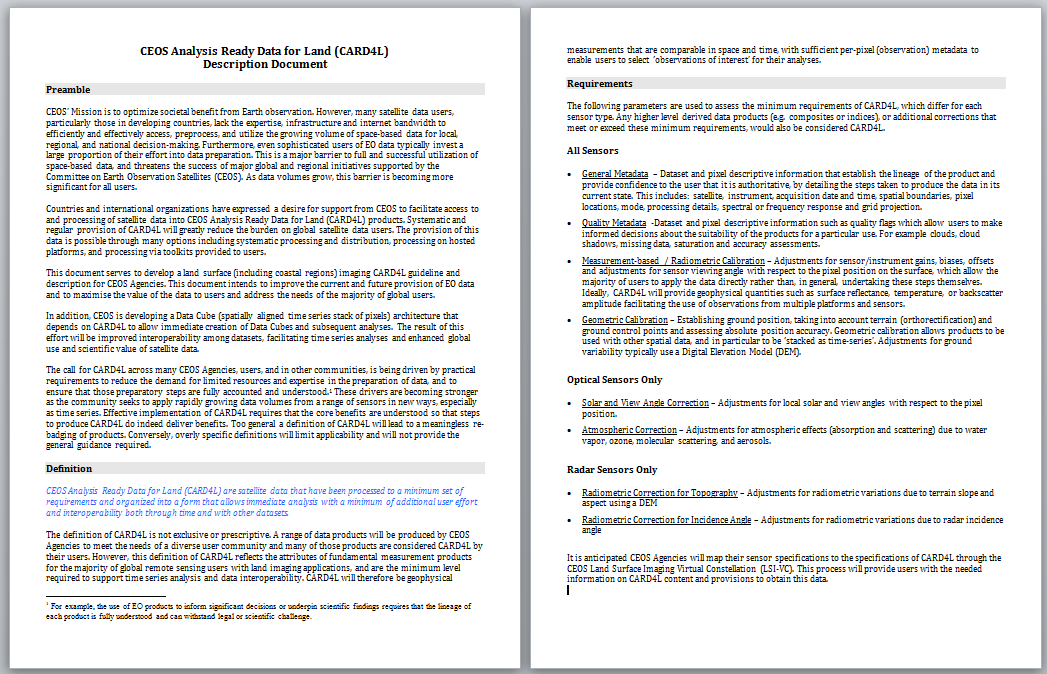 Preamble
(1) Data preparation is a major barrier
(2) There is a call for analysis ready data
(3) The need is growing: 
	data volumes are increasing; 
	time series analyses are needed; 
	constellations must be supported
7
CARD4L – Description document
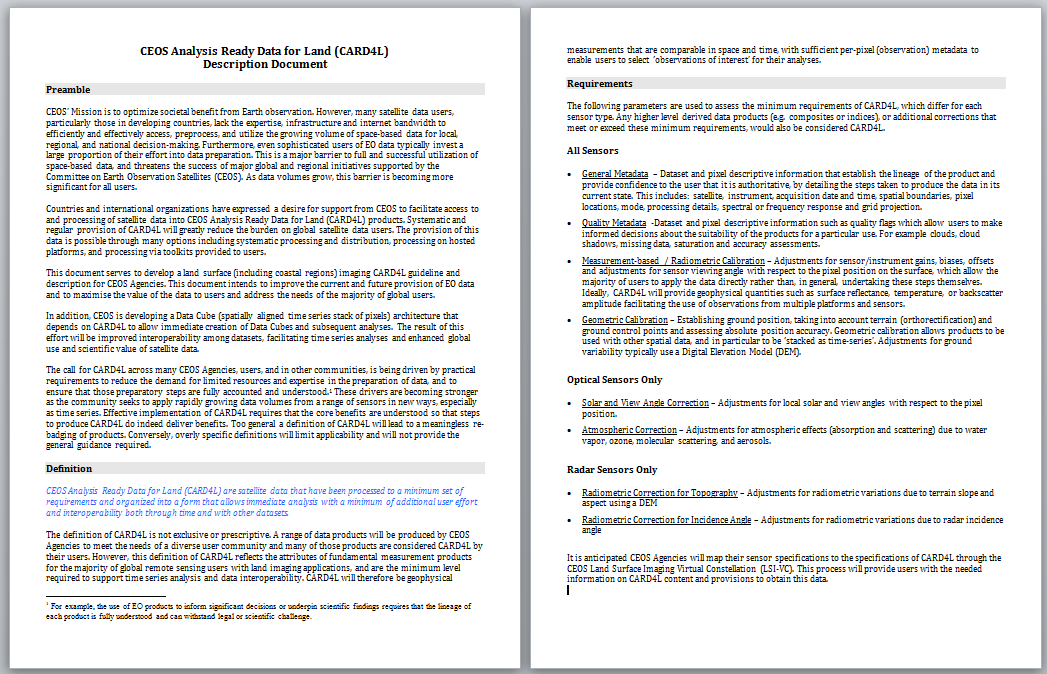 Definition paragraph
CEOS Analysis Ready Data for Land (CARD4L), are satellite data that have been processed to a minimum set of requirements and organized into a form that allows immediate analysis with a minimum of additional user effort, and, interoperability both through time and with other datasets

Caveats: Agencies will also produce other products for their users.
8
CARD4L – Description document
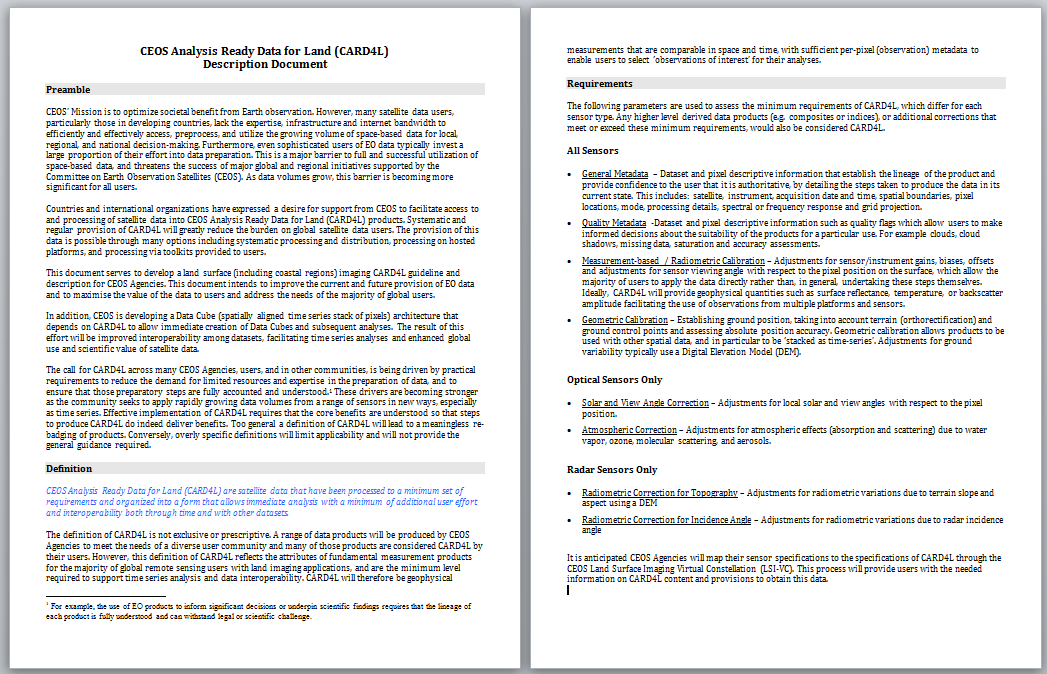 Requirements (minimum)
General metadata lineage; authoritative data
Quality metadata quality flags; suitability for a particular use
Corrections allow the users  to use the data directly; geophysical measurement of the land surface
Geometric correction accurate location; data can be ‘stacked as time-series’
9
CARD4L – Description document
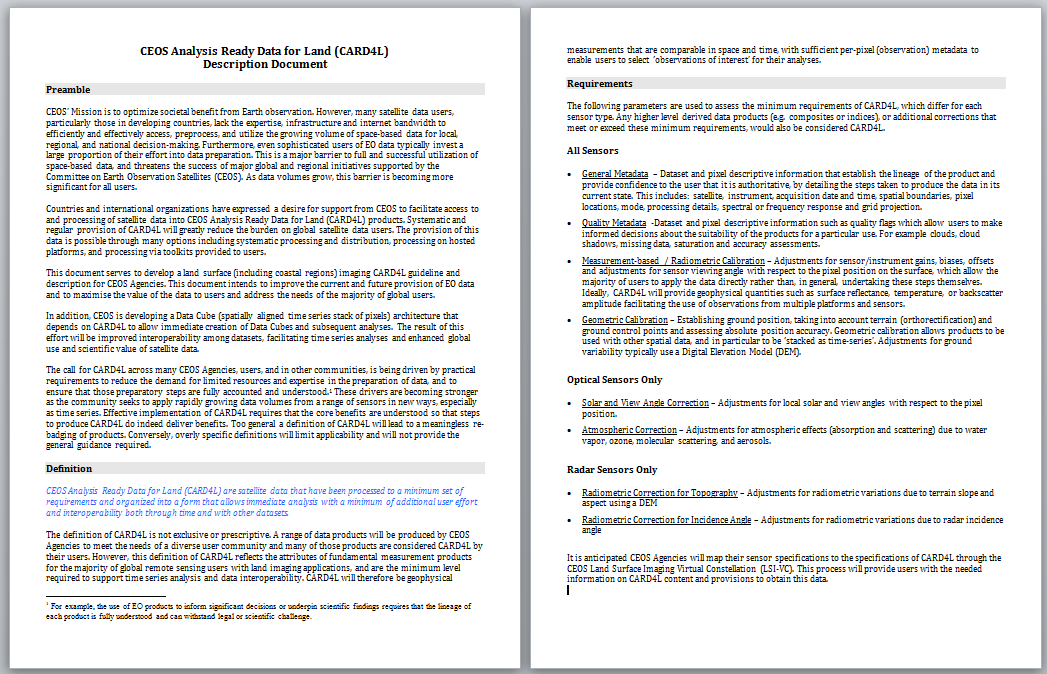 Requirements (optical and radar)
Optical : atmospheric and solar view angle corrections
Radar: radiometric corrections for topography and incidence angle
10
Next steps – CARD4L specifications
Following endorsement of the definition, Technical Specifications will also be needed. These will be the subject of further work with oversight by the LSI-VC
General Description
minimum characteristics
For endorsement by plenary
Specifications are to follow 
Ongoing work, continuing development 
Specifications will not change the 
General Description
Technical Specifications
specifically, what is needed for optical, radar or other datasets to be CARD4L? 
E.g. what is CARD4L surface reflectance?
11
CARD4L – Specifications
Developing specifications (next steps / future work)
Materials will be developed that map CEOS agency products to the high level requirements for CARD4L
Work with CEOS agencies to generate prototype CARD4L format data for 
CEOS data cube and Future Data Architecture pilots
Other CEOS pilots, e.g., European Platforms approach
GEOGLAM, GFOI and other user communities
This work will be one focus for LSI-VC-3, scheduled for March 2017
Several groups have been considering specifications for analysis ready Radar data. 
A working team will be formed to focus on this. Nominations have already been received from key agencies.
12
[Speaker Notes: This table illustrates the type of structure that we are thinking of 
Update the table.
Link the spreadsheet to the requirements process that LSI-VC.
We have responses from JAXA, CSA, ESA and NASA indicating willingness to participate in a SAR team to progress ARD for SAR, a call will go out including through WGCV.
The work on ARD is likely to feed into further work on FDAs: There is a demand for implementations of ARD and demonstration datasets for use in FDA.]
CARD4L – Specifications
Developing specifications (next steps / future work)
Materials will be developed that map CEOS agency products to the high level requirements for CARD4L.
An area of focus for LSI-VC-3, March 2017
A RADAR working team will be formed to focus on ARD for radar
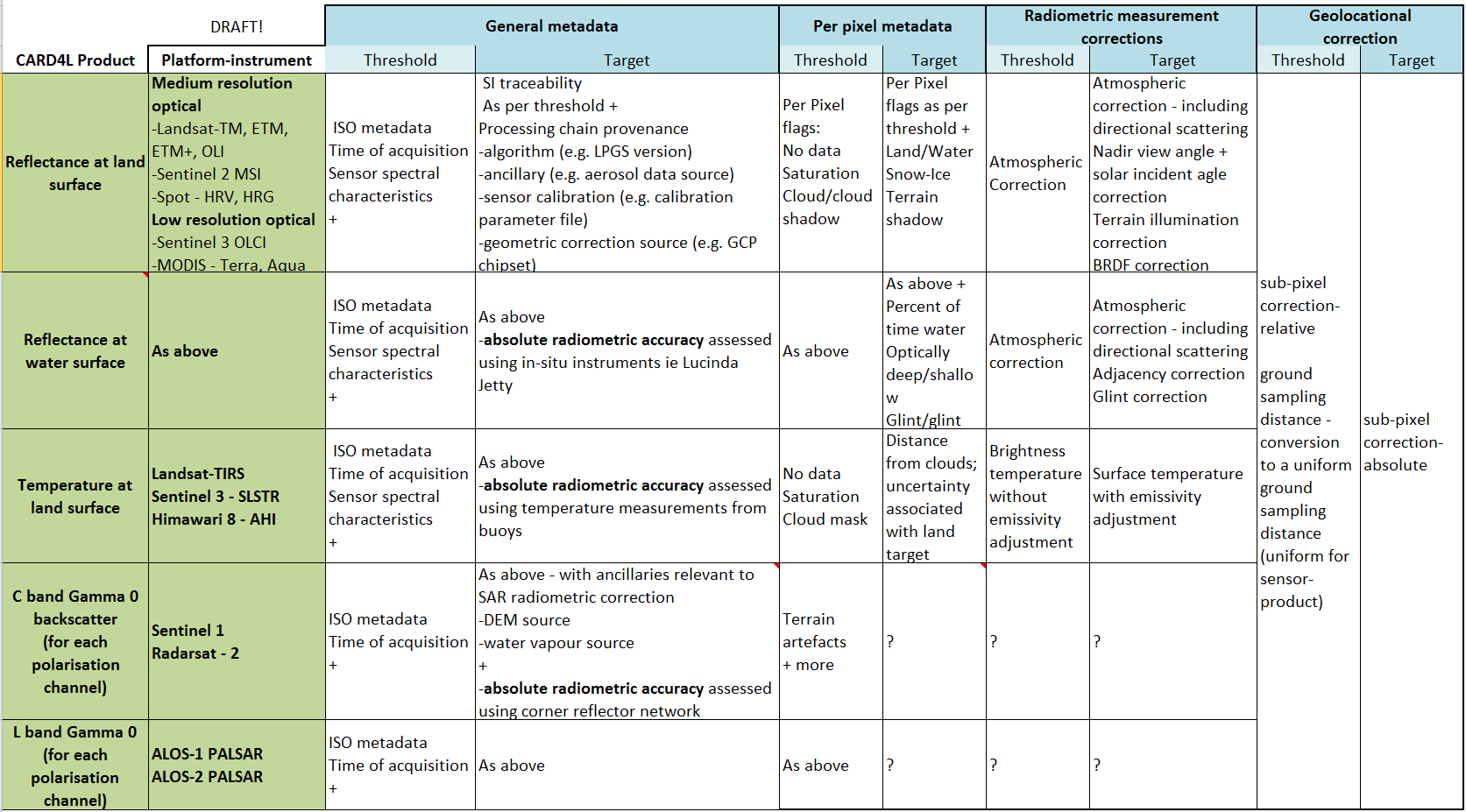 13
[Speaker Notes: This table illustrates the type of structure that we are thinking of 
Update the table.
Link the spreadsheet to the requirements process that LSI-VC.
We have responses from JAXA, CSA, ESA and NASA indicating willingness to participate in a SAR team to progress ARD for SAR, a call will go out including through WGCV.
The work on ARD is likely to feed into further work on FDAs: There is a demand for implementations of ARD and demonstration datasets for use in FDA.]